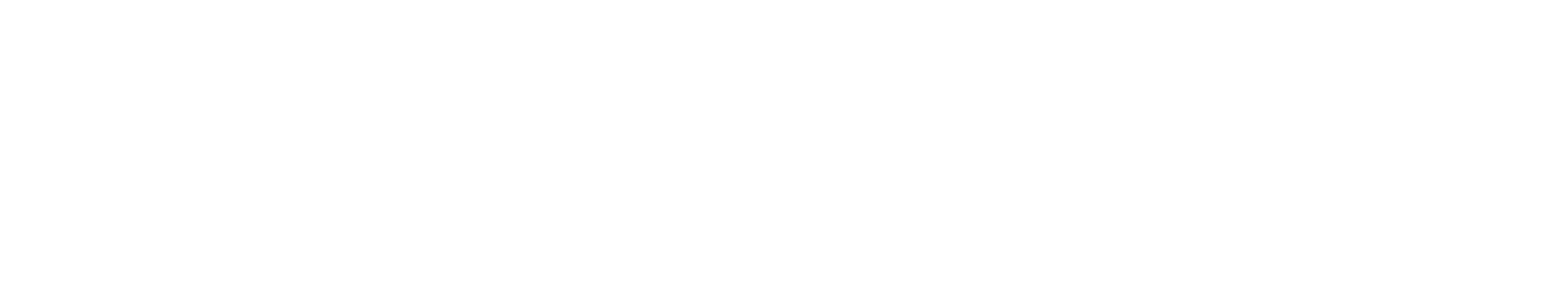 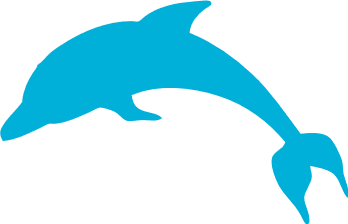 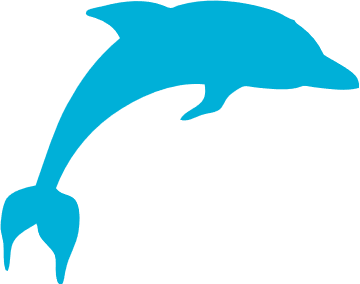 KHỞI ĐỘNG
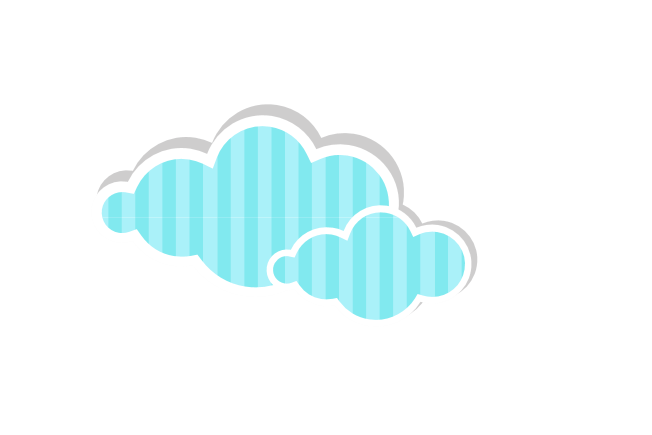 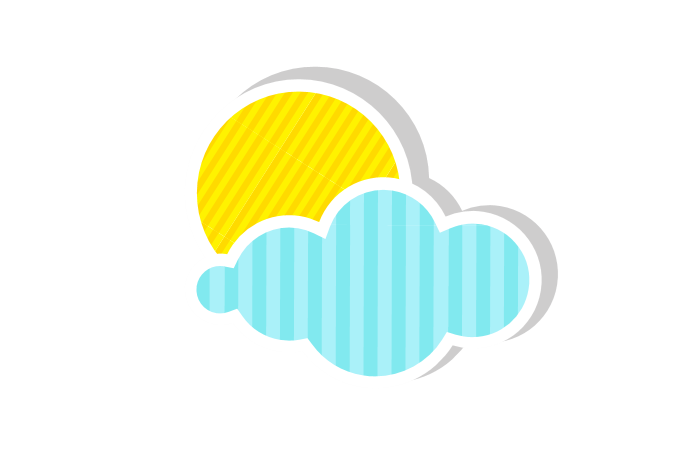 Thứ ... ngày ... tháng ... năm 2025
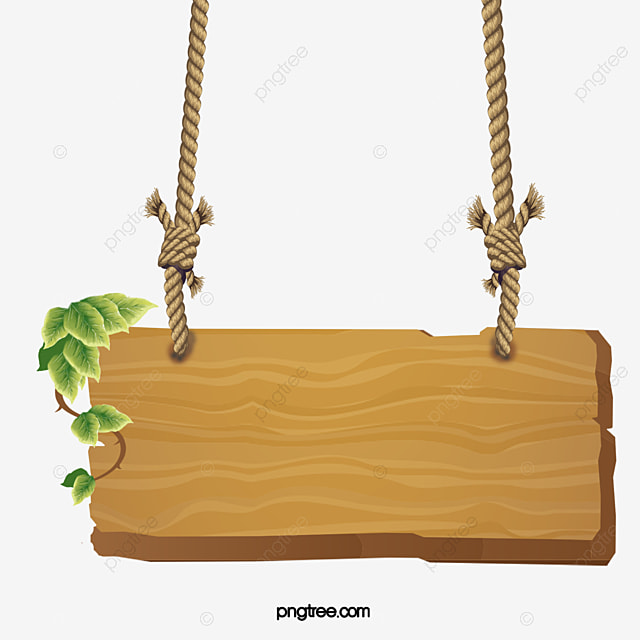 TOÁN
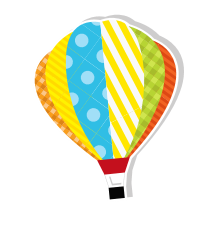 Chủ đề 9: Chu vi, diện tích một số hình phẳng
Bài 51: Diện tích của một hình. Xăng-ti-mét vuông
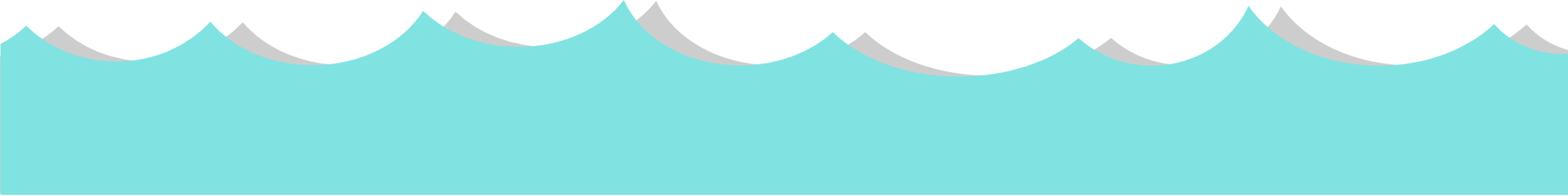 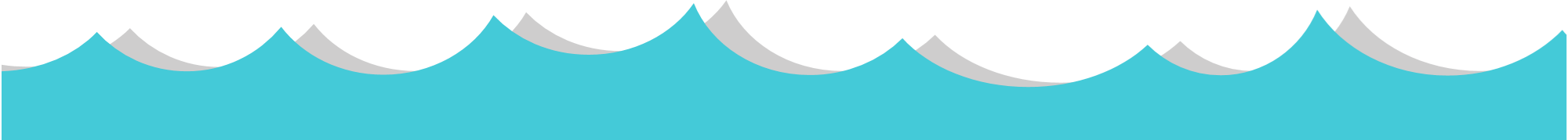 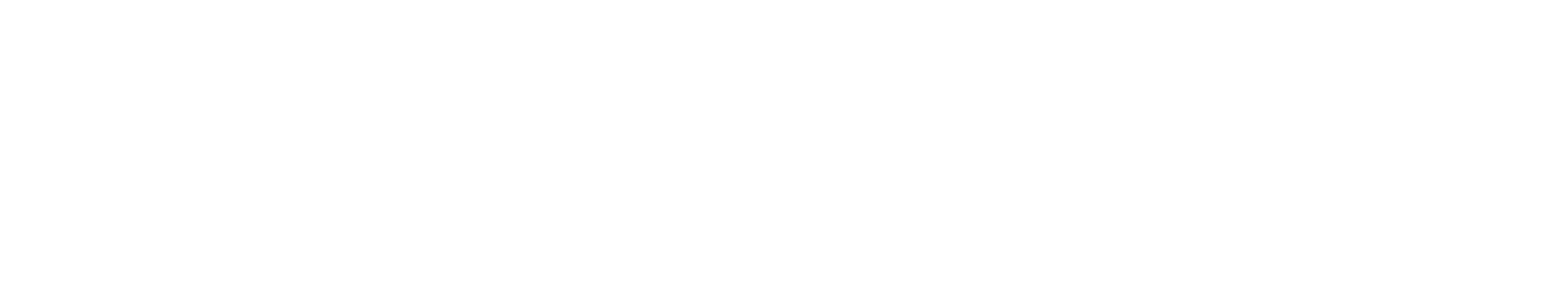 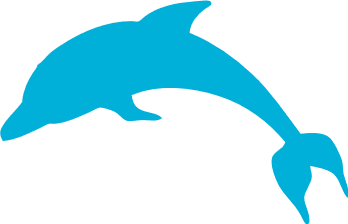 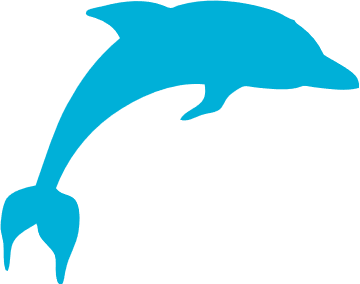 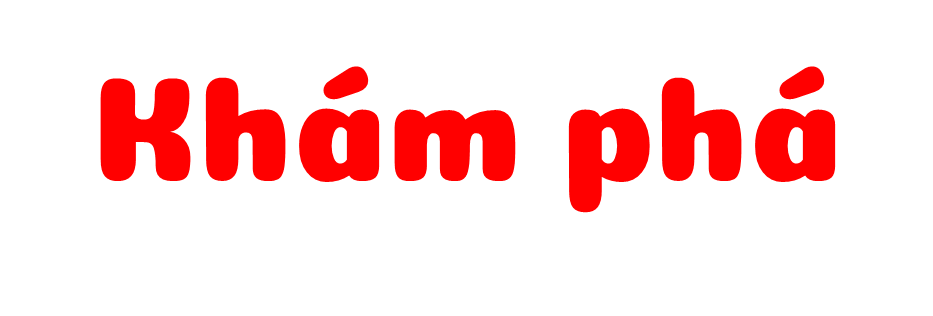 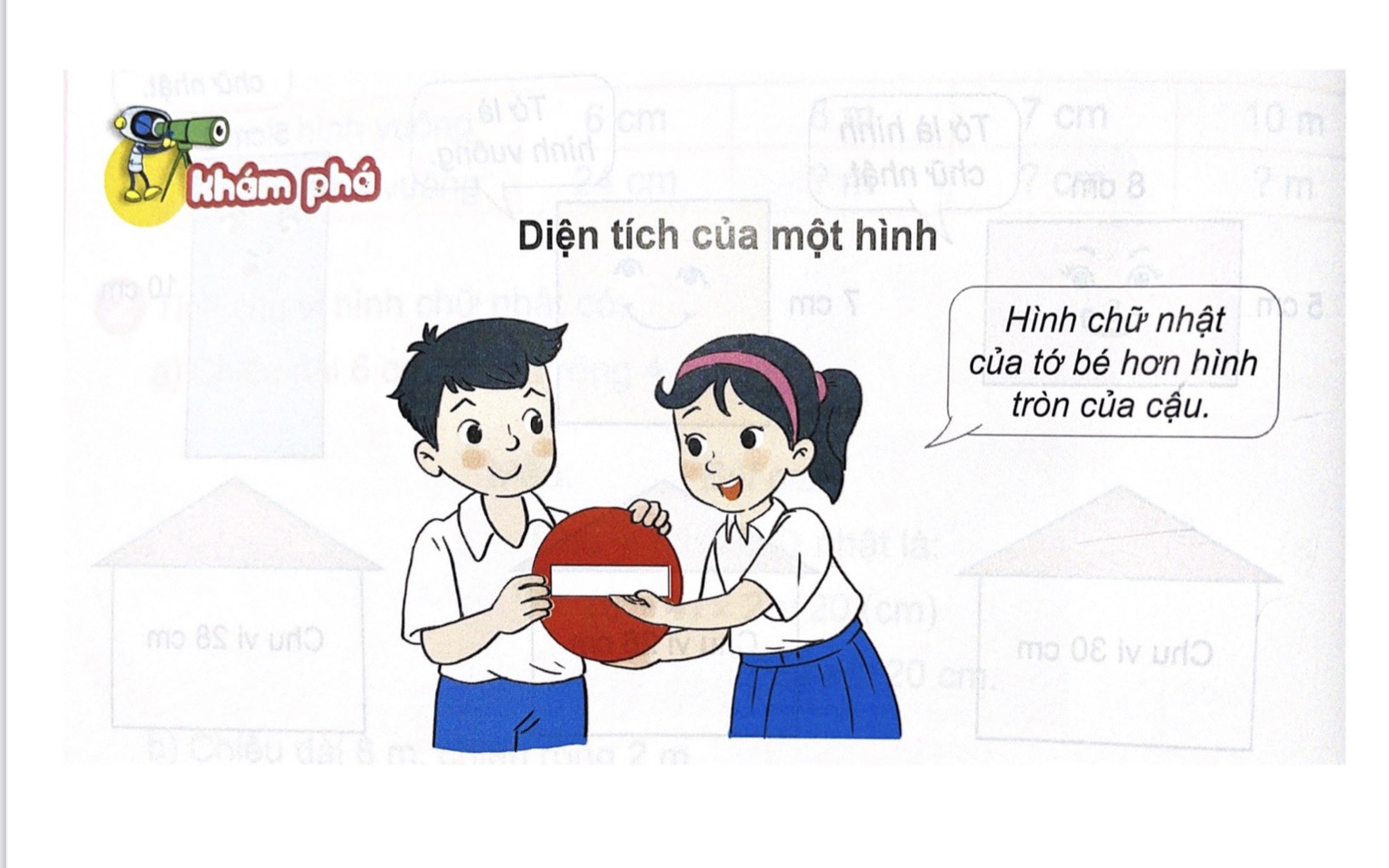 - Mai đang cầm gì trên tay?
- Mai nói điều gì? 
- Theo em, bạn Mai nói đúng hay sai?
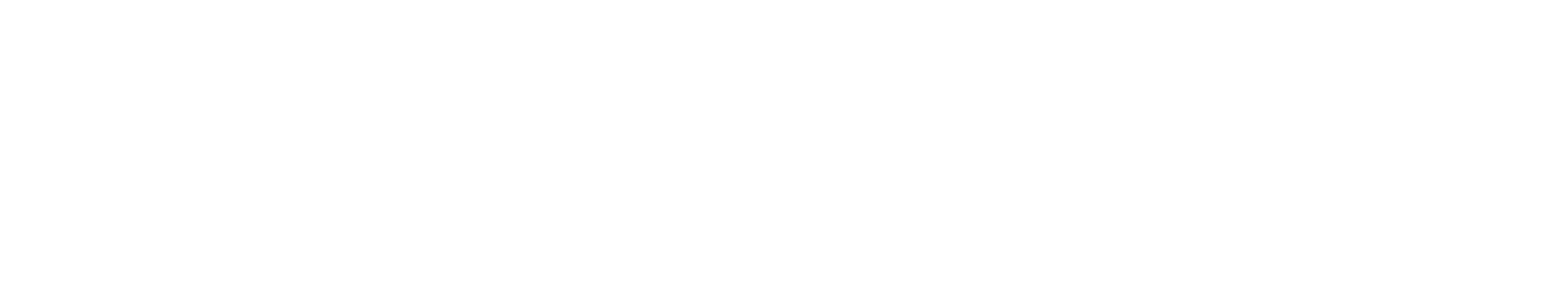 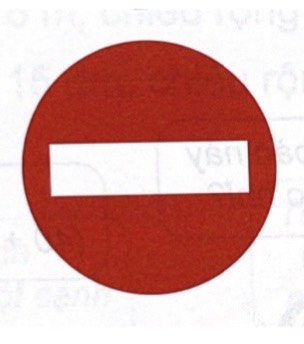 Biển báo giao thông này có ý nghĩa gì?
Trong biển báo có những hình gì?
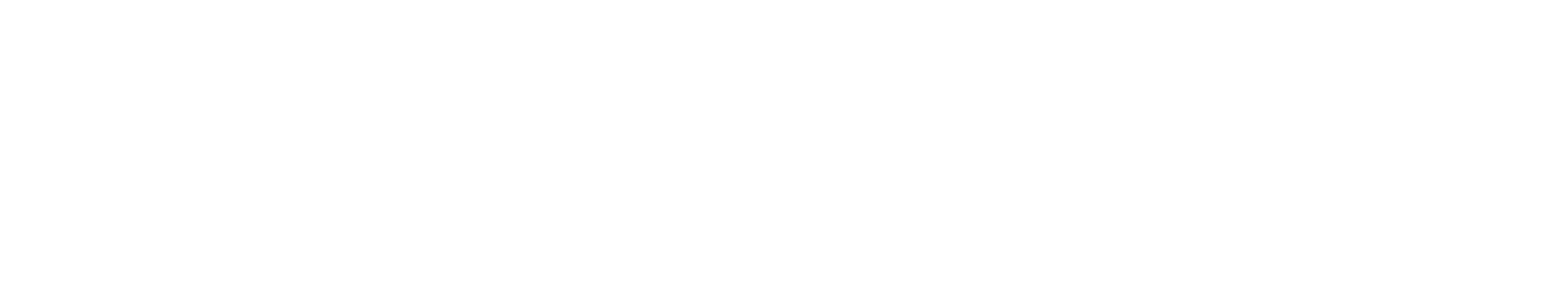 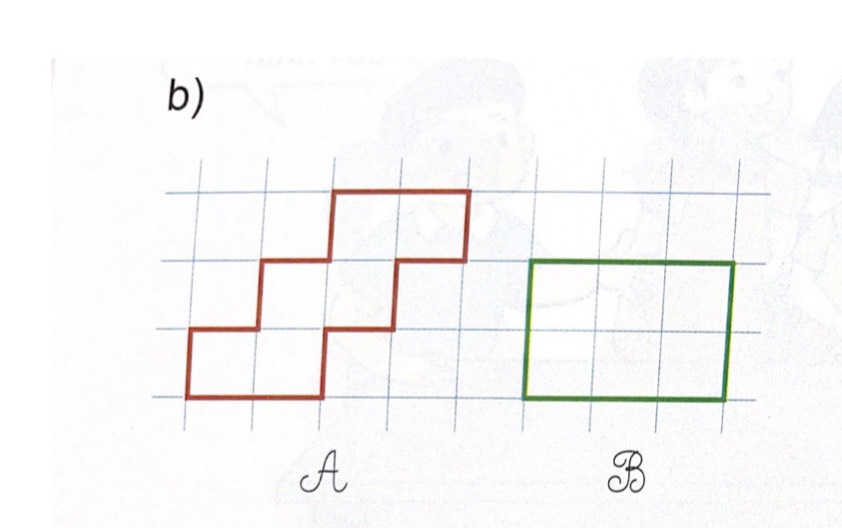 Đếm số ô vuông trong hình A và B.

So sánh số ô vuông trong hai hình.
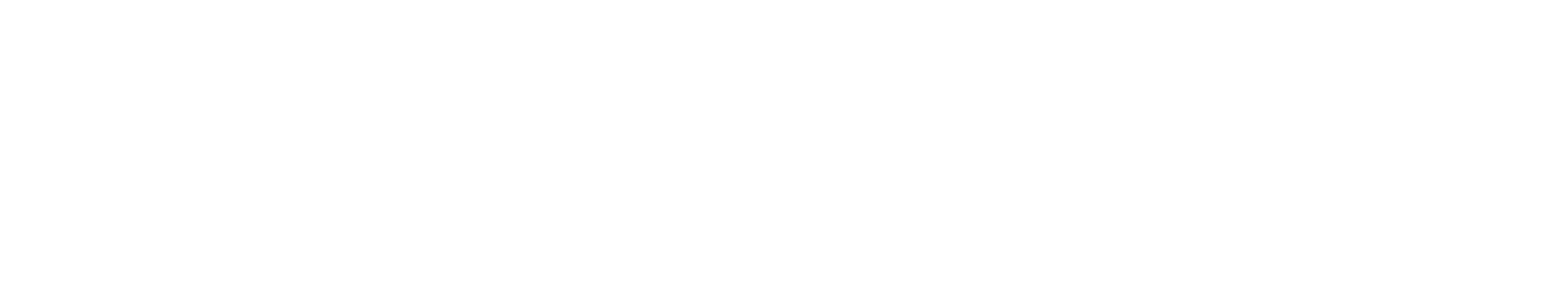 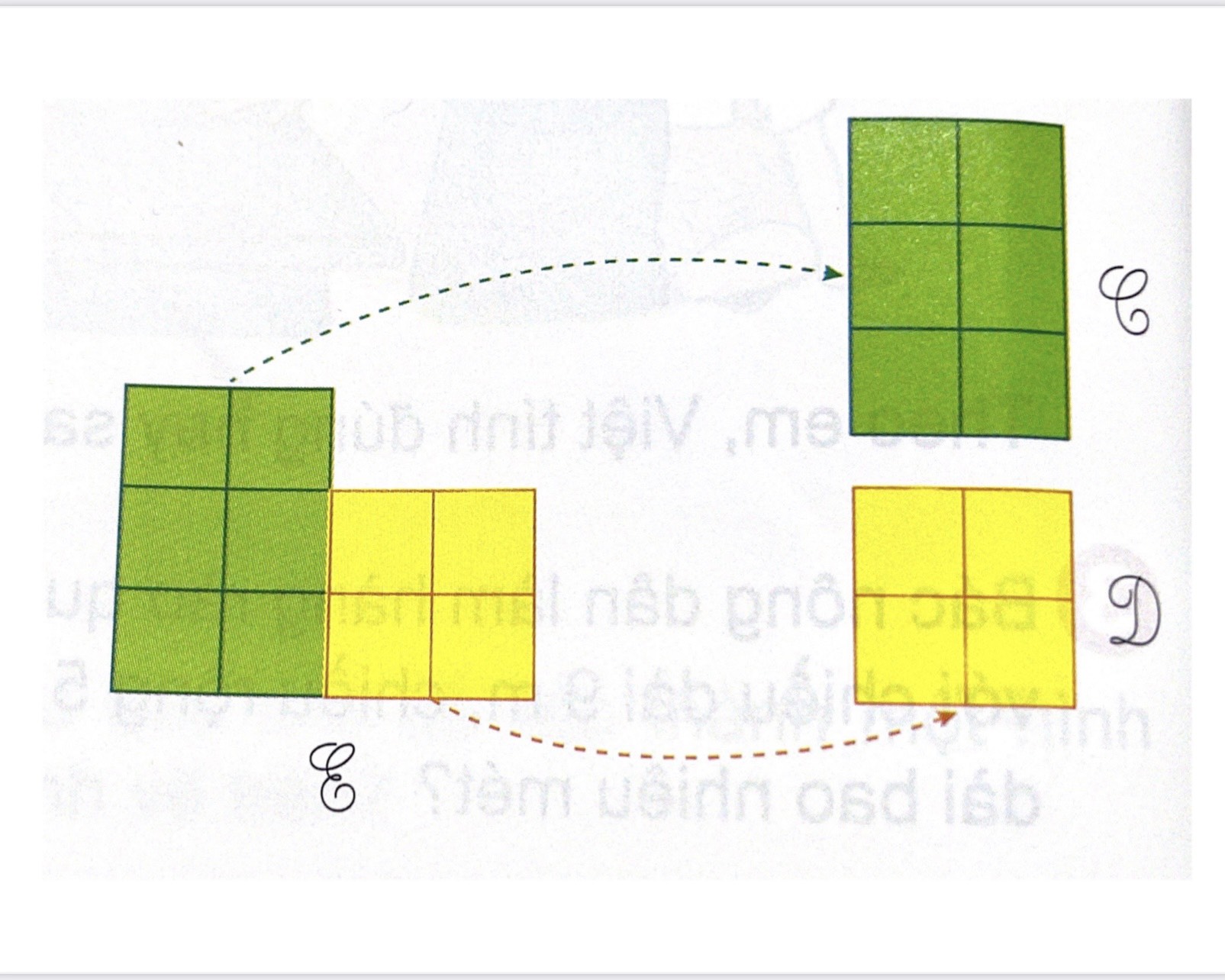 Mối liên hệ giữa diện tích ba hình này như thế nào?
Diện tích hình E bằng tổng diện tích hai hình C và D.
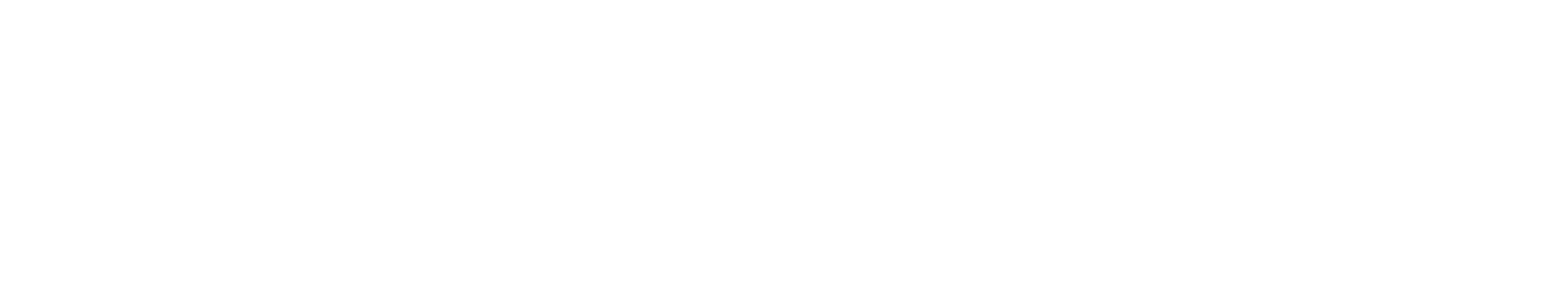 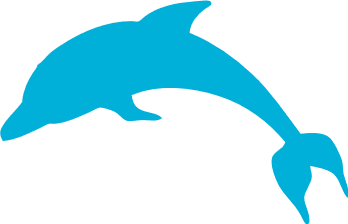 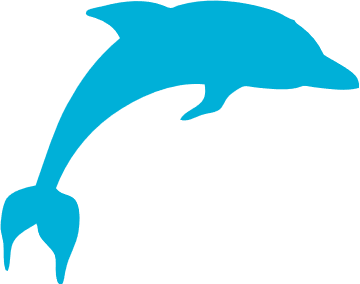 Hoạt động
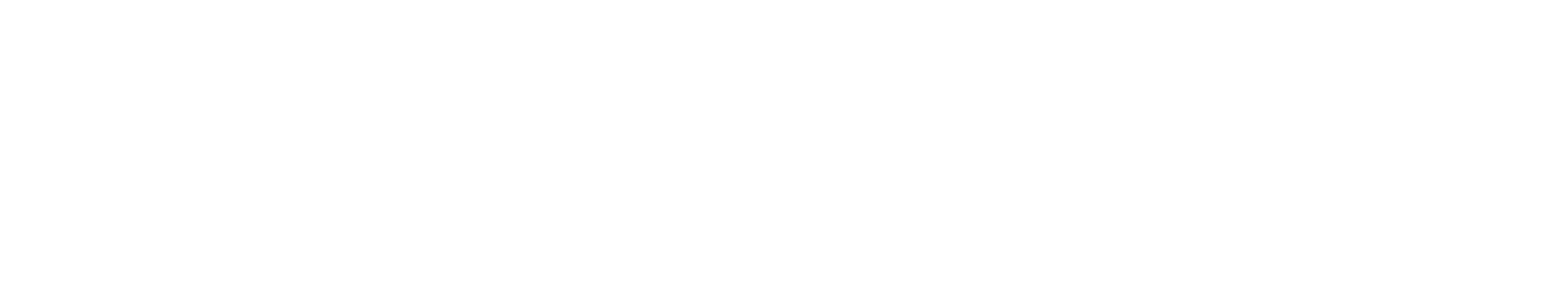 1. So sánh diện tích hình tam giác ABC với diện tích hình tam giác ADC.
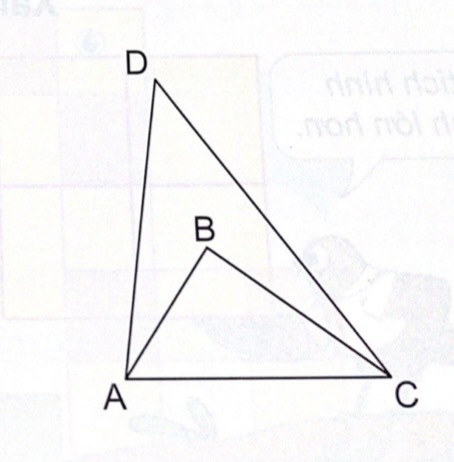 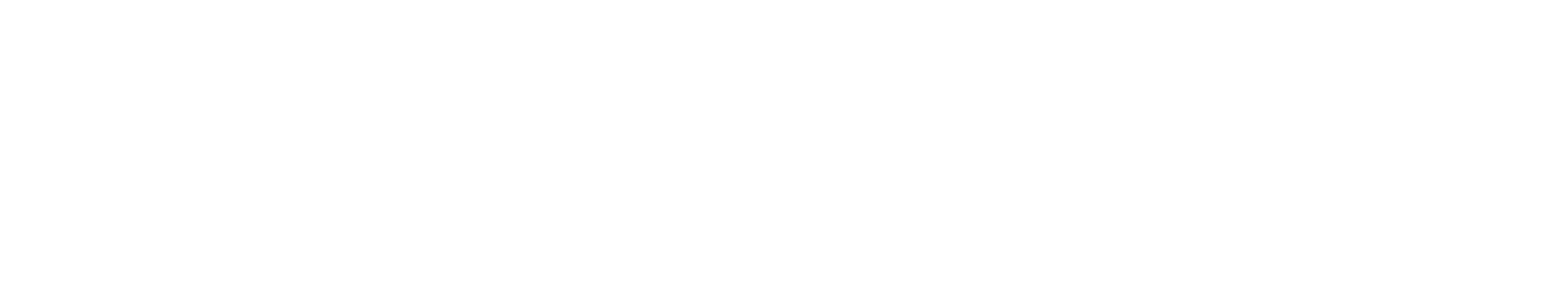 Hình con vật nào dưới đây có diện tích lớn hơn?
2
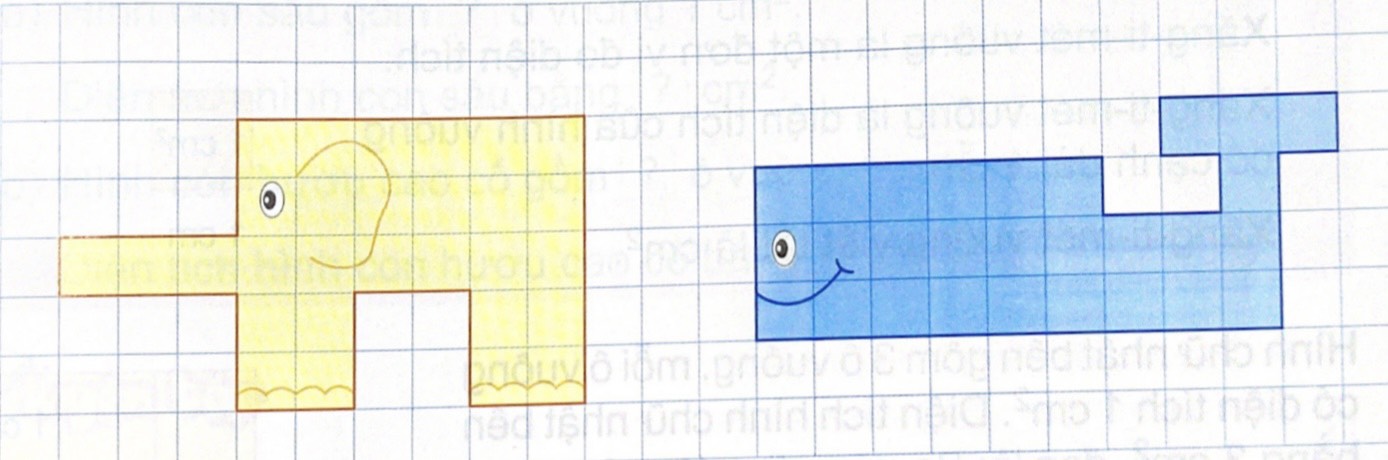 Để so sánh diện tích của hai con vật em đã làm như thế nào?
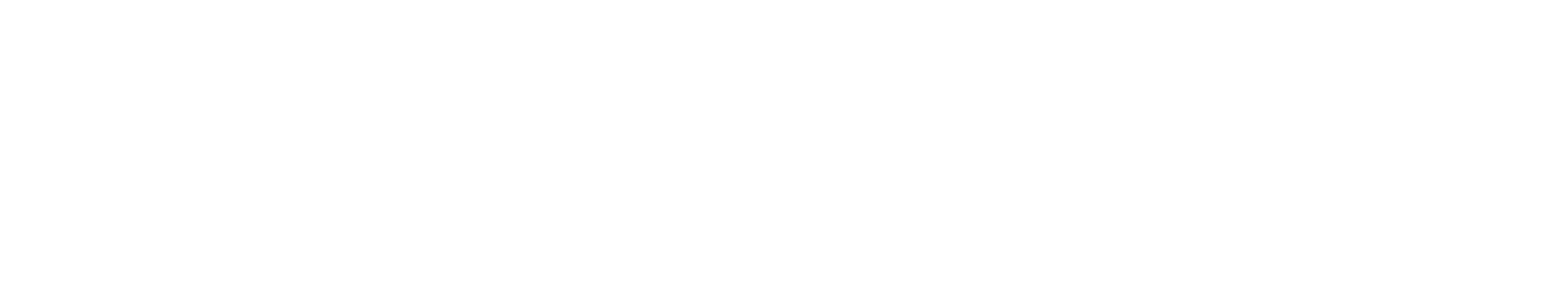 So sánh diện tích hình A với diện tích hình B?
3
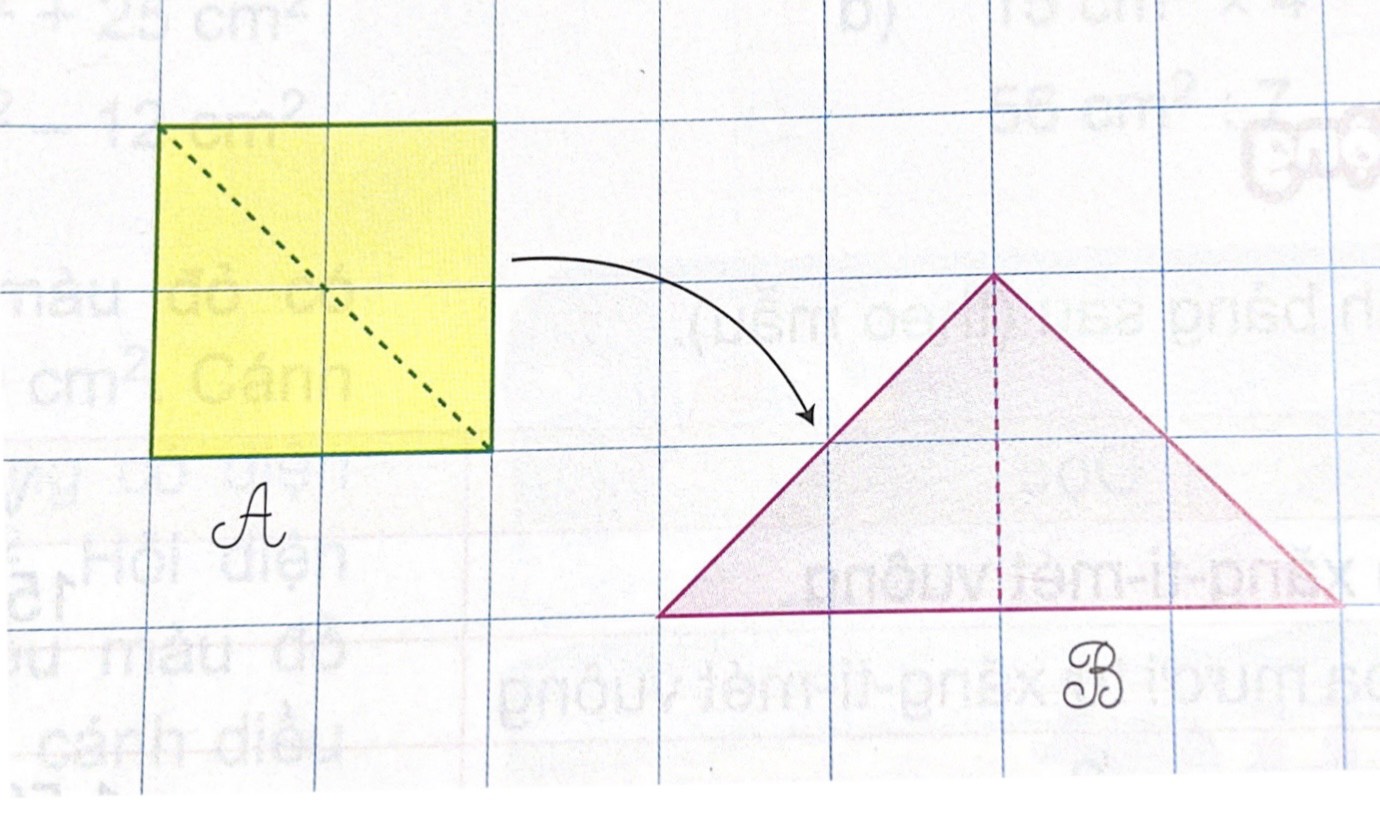 Hai hình có gì đặc biệt?
Em có nhận xét gì về diện tích hai hình A và B?
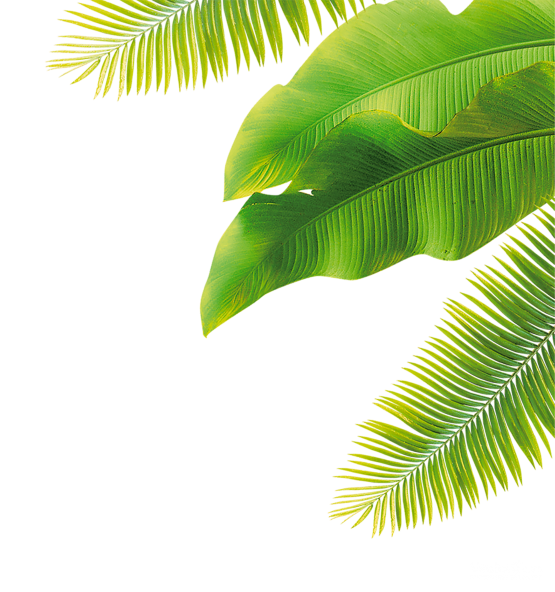 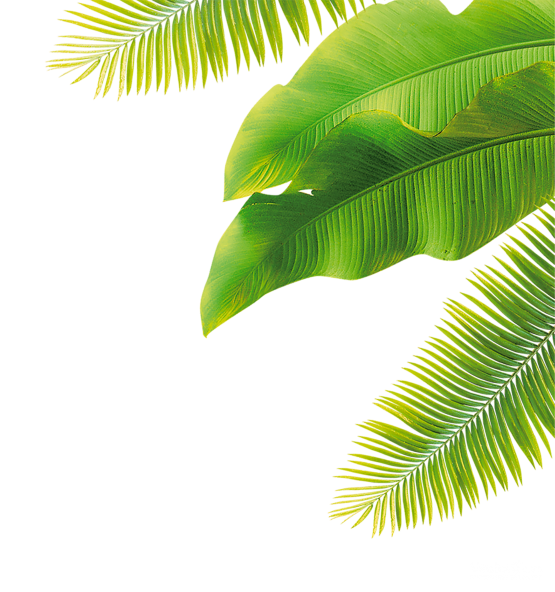 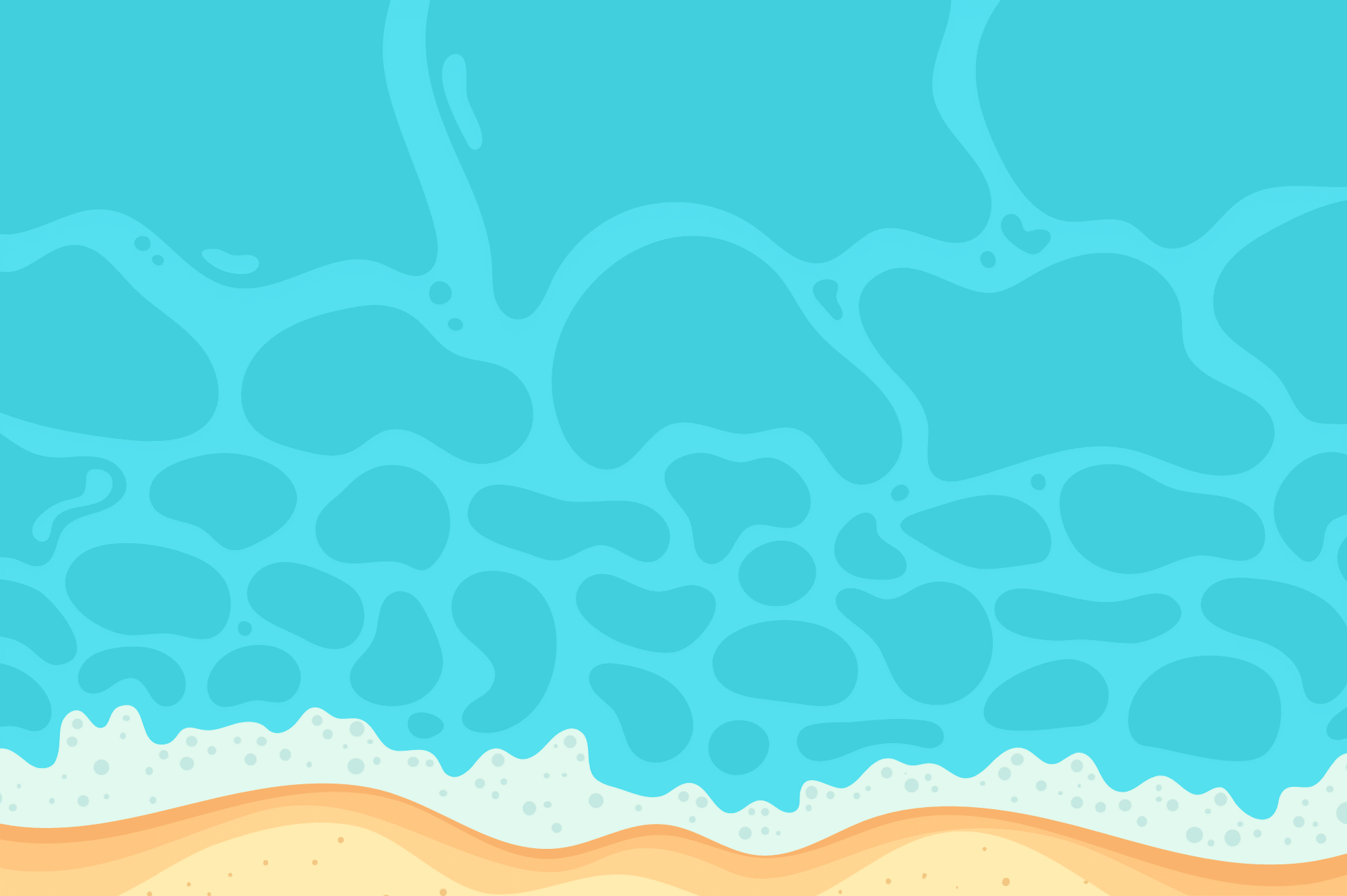 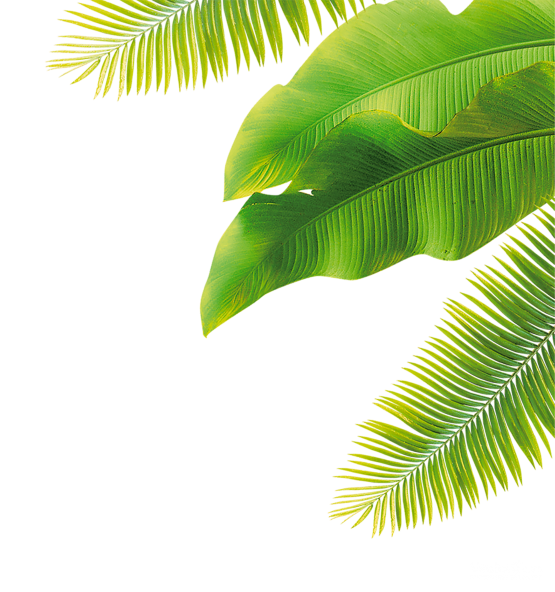 Tạm biệt và hẹn gặp lại
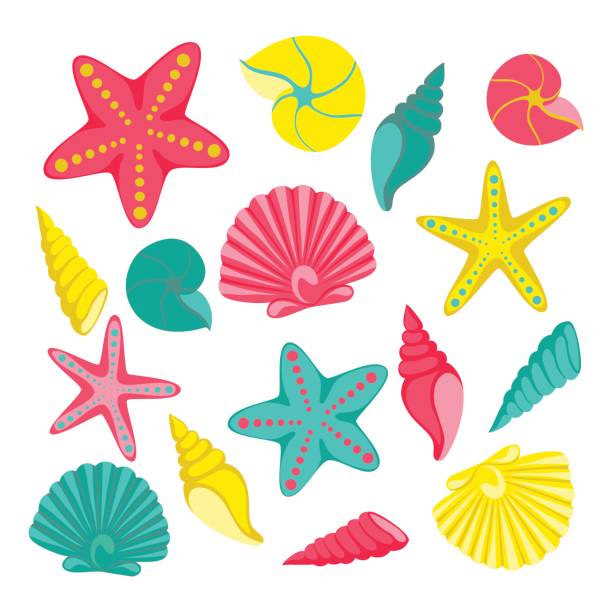 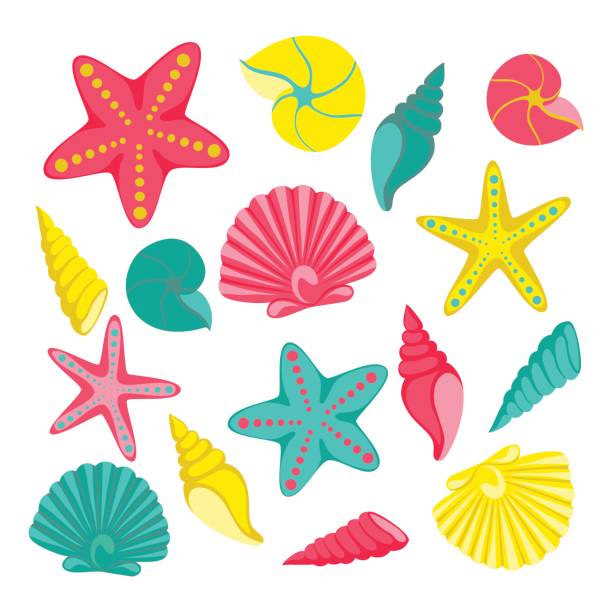 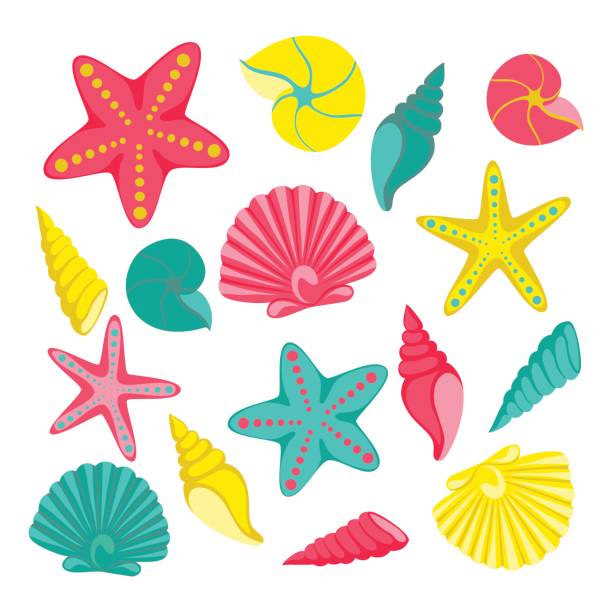 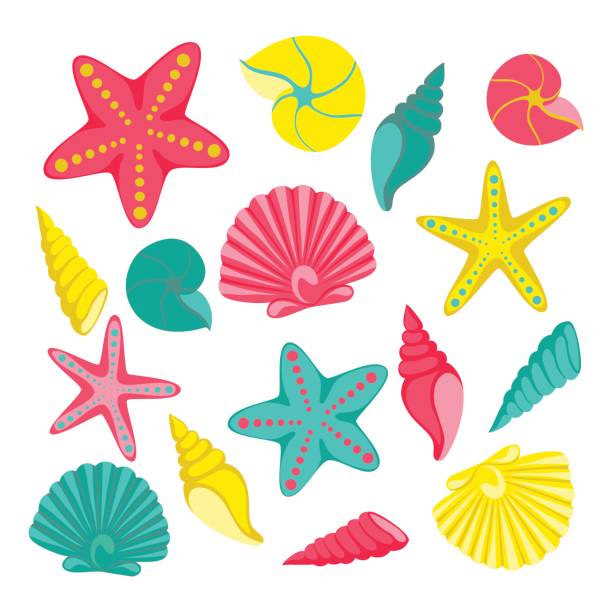